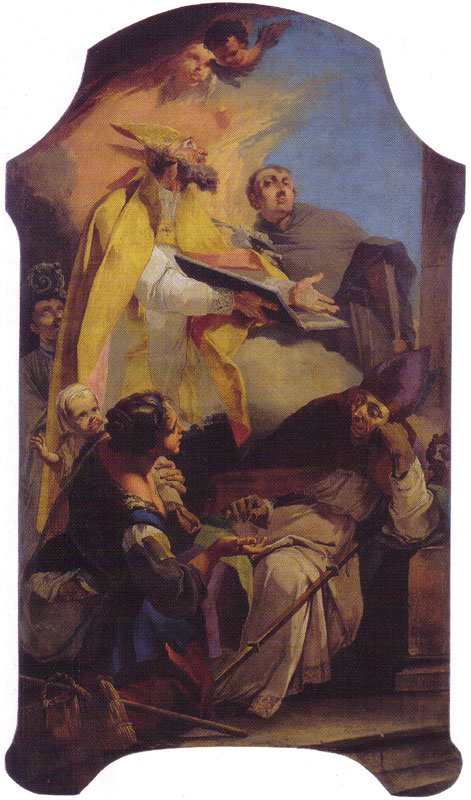 Elemosina di San Tommaso di Villanova
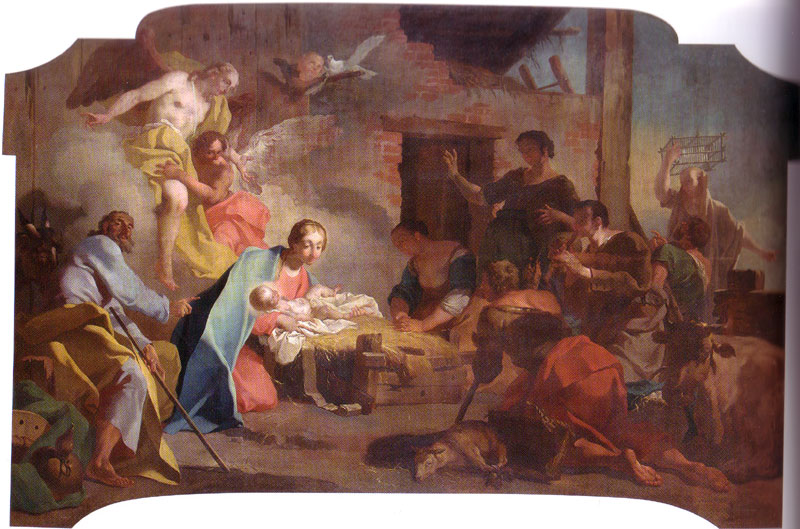 Adorazione dei pastori
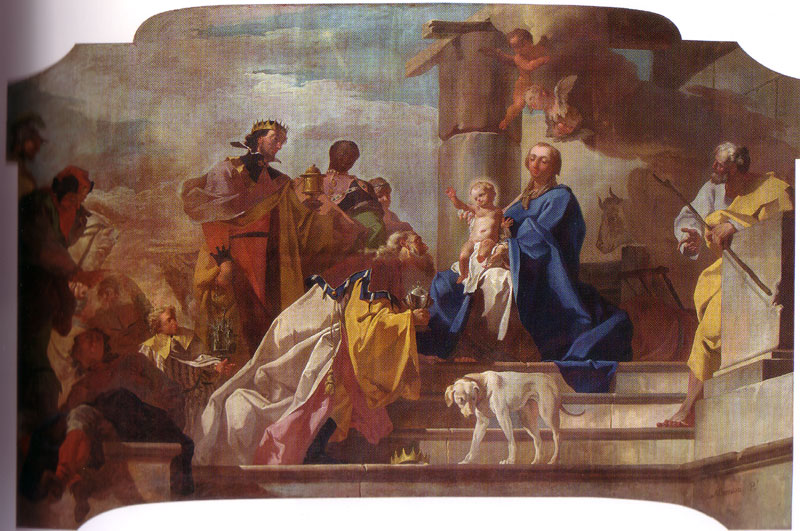 Adorazione dei re magi
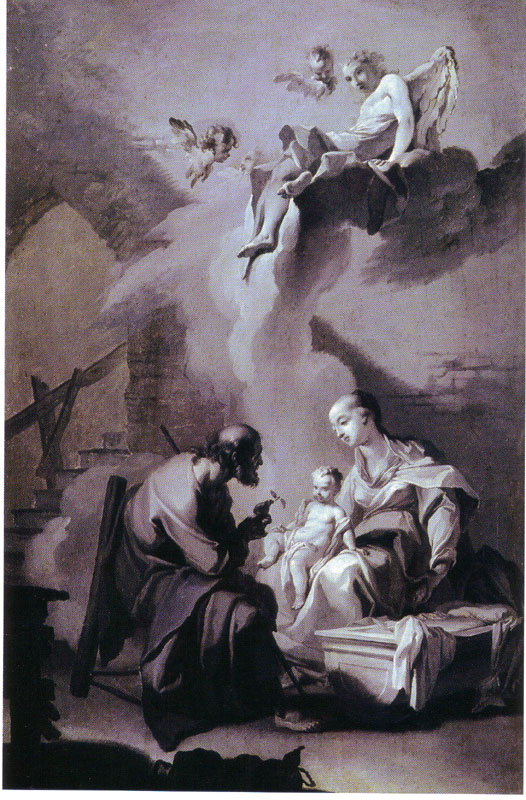 Sacra Famiglia
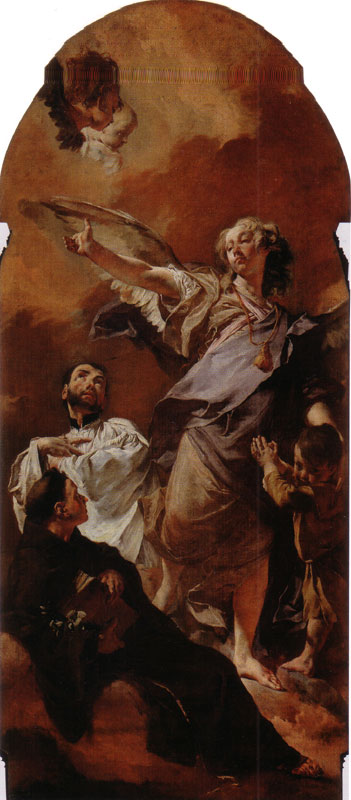 L’Angelo custode con i Santi Antonio da Padova e Gaetano da Thiene
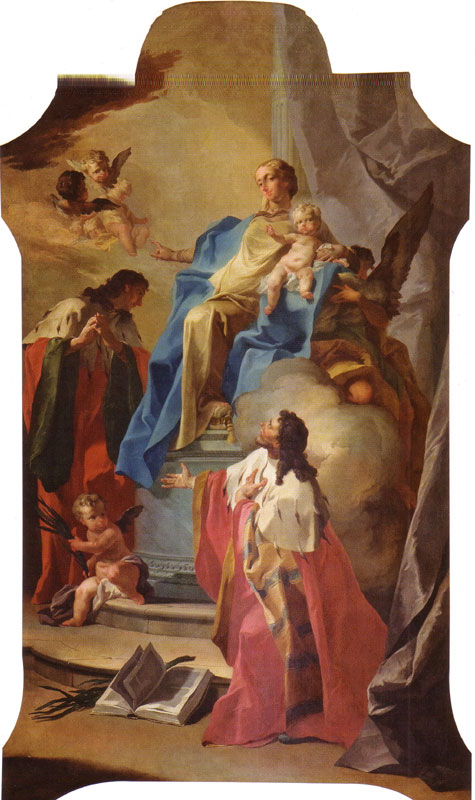 Madonna col Bambino ed i Santi Cosma e Damiano
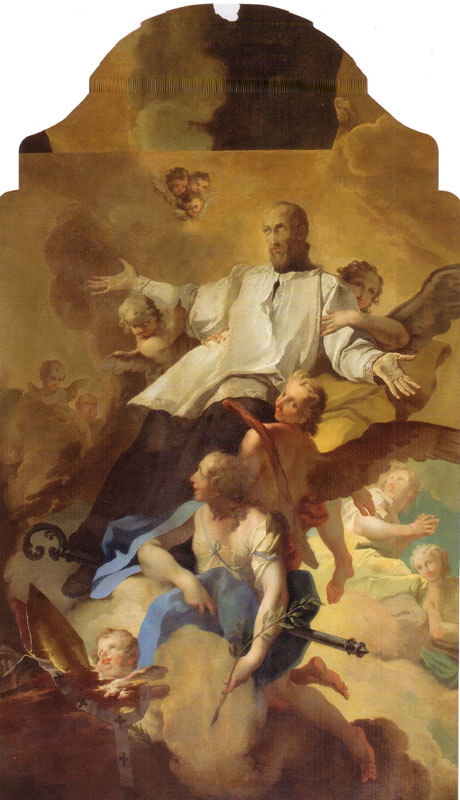 Gloria di Sant’Alessandro Sauli
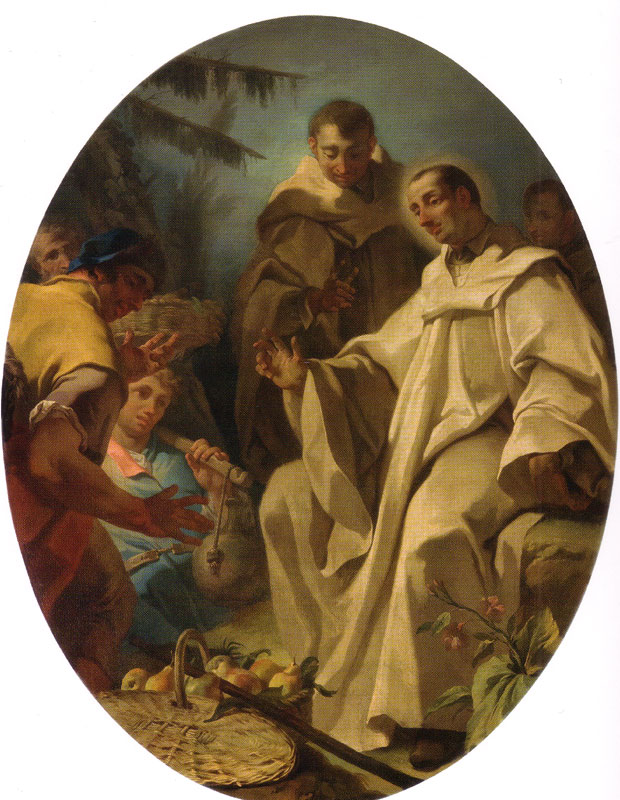 Beato Bernardo Tolomei benedice le offerte
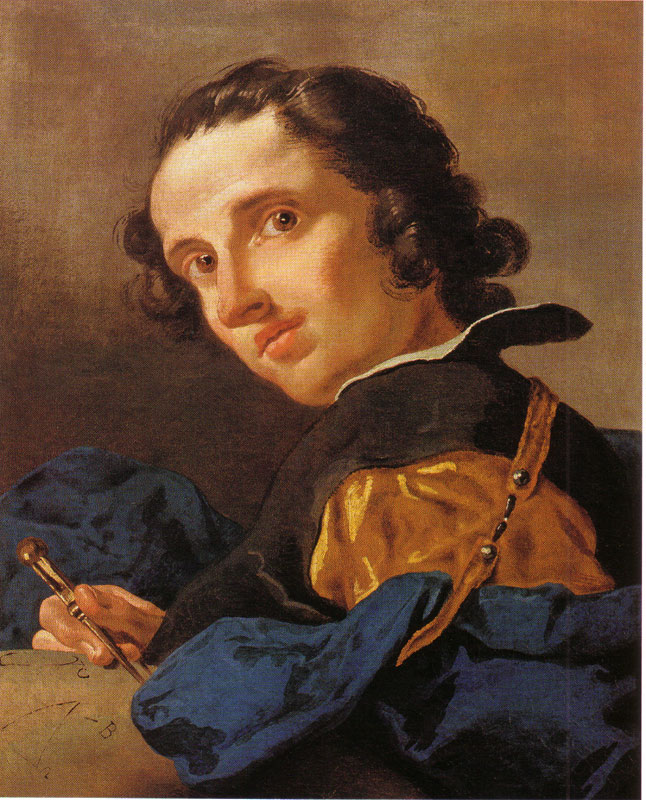 Giovane matematico
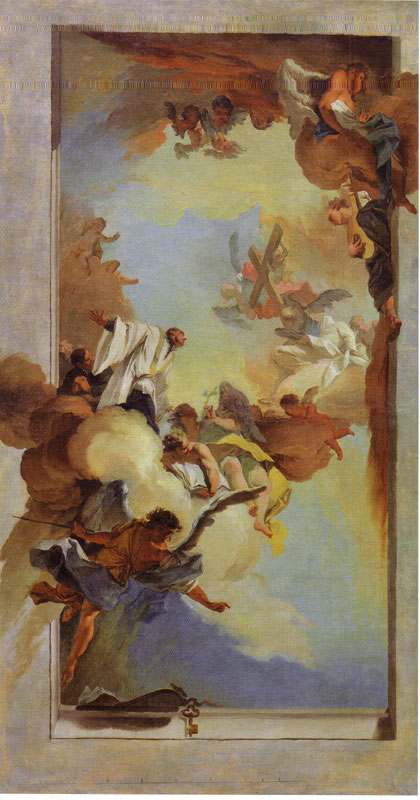 Gloria di San Gaetano da Thiene, bozzetto
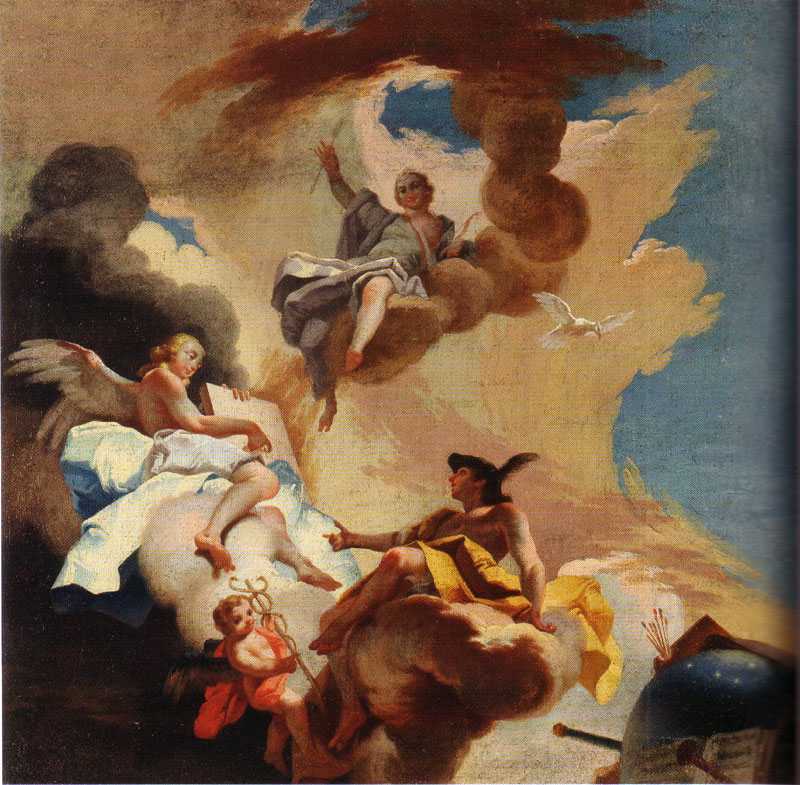 Diana e Mercurio, bozzetto
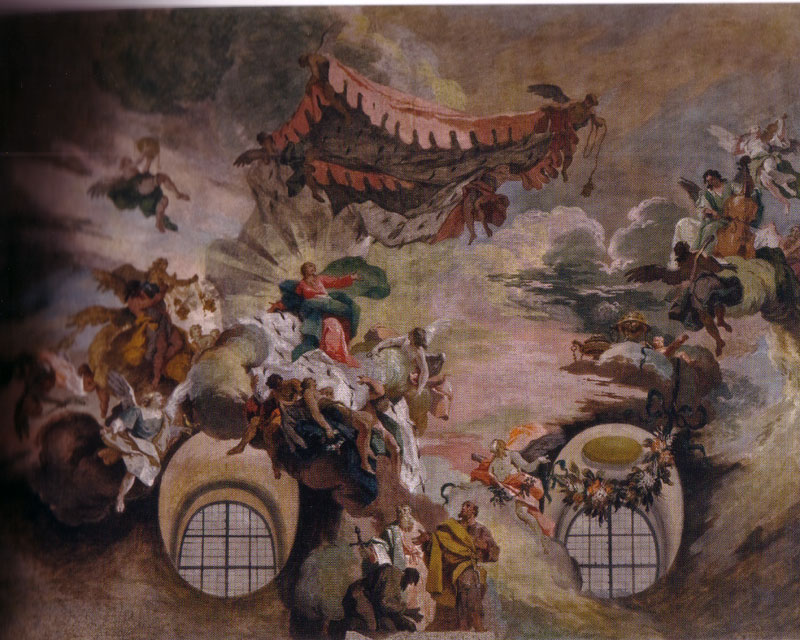 Glorificazione di Maria Santissima, bozzetto
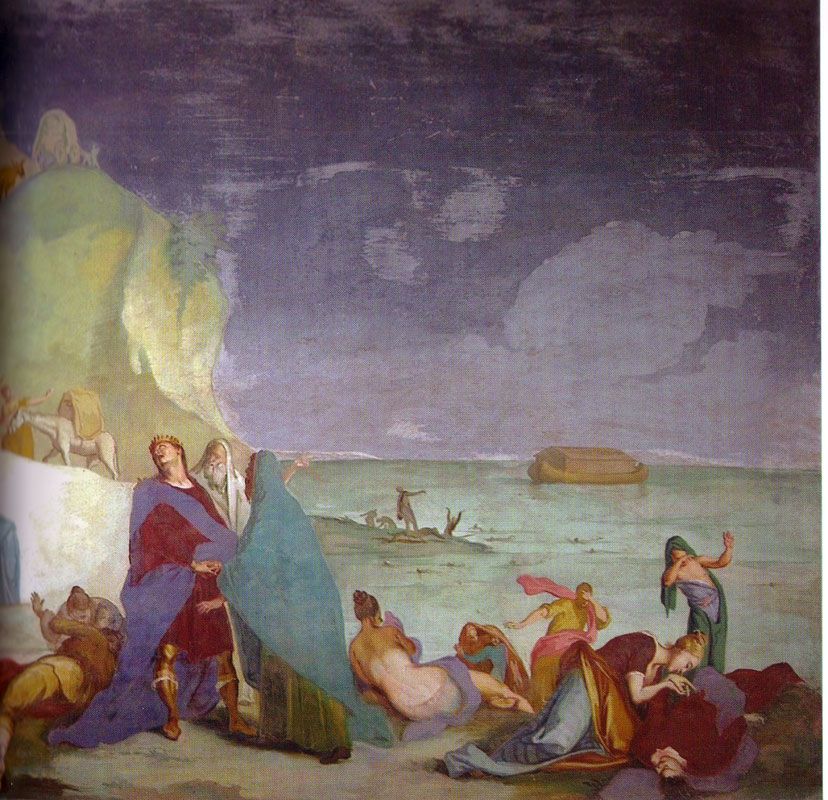 Il diluvio universale
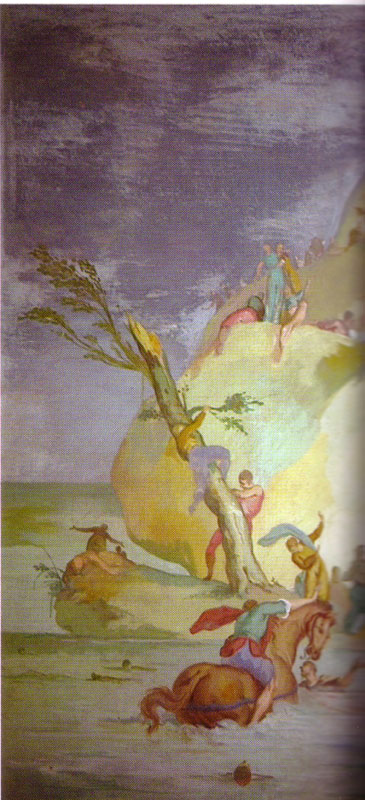 Il diluvio universale, part
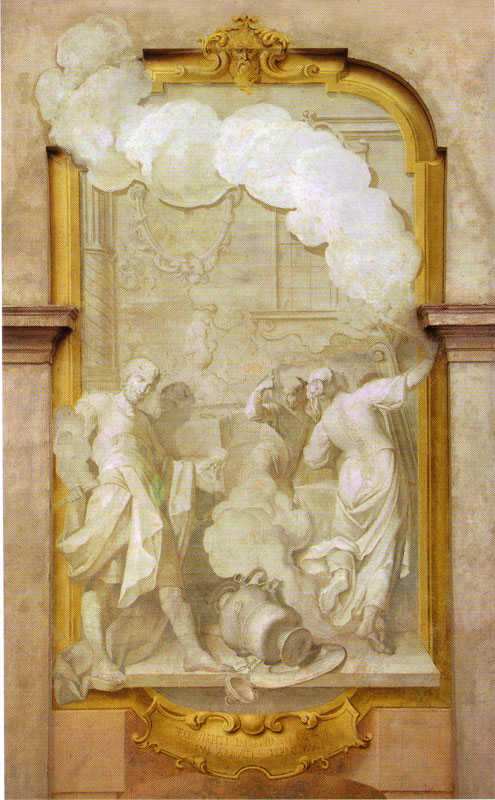 Storie di Alessandro Magno: l’incendio di Persepoli
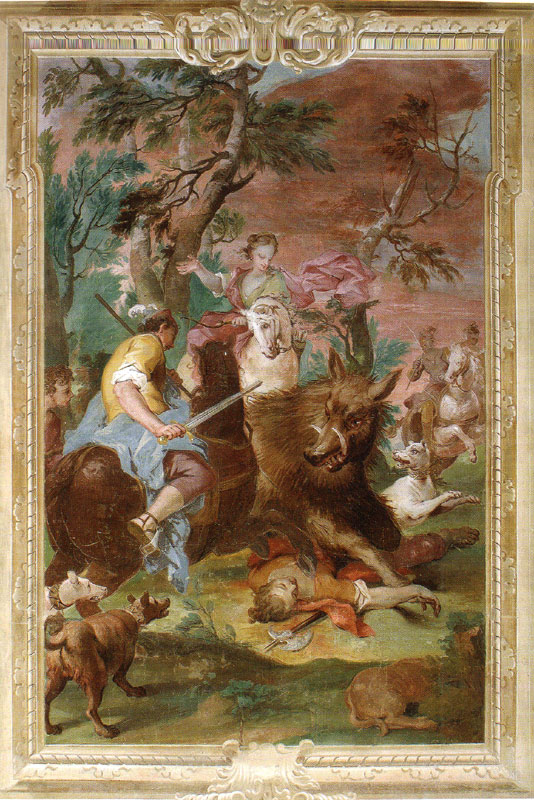 Caccia al cinghiale
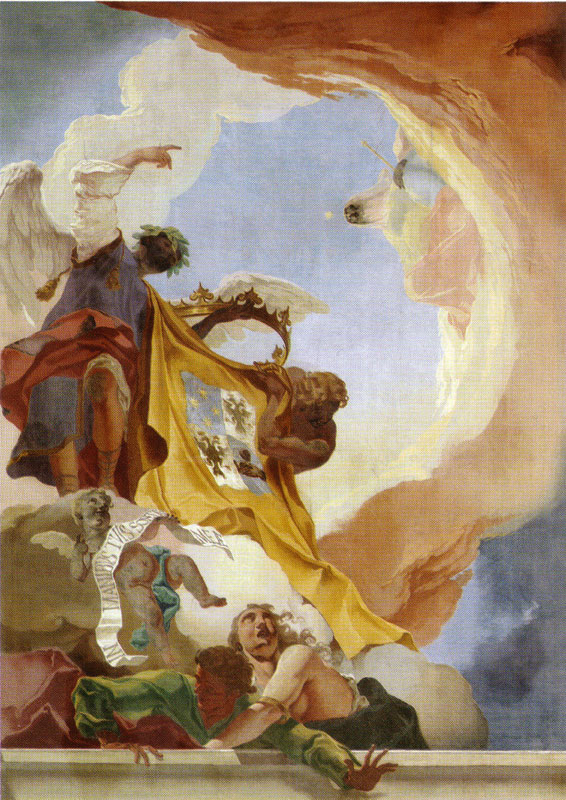 Glorificazione della famiglia Sceriman
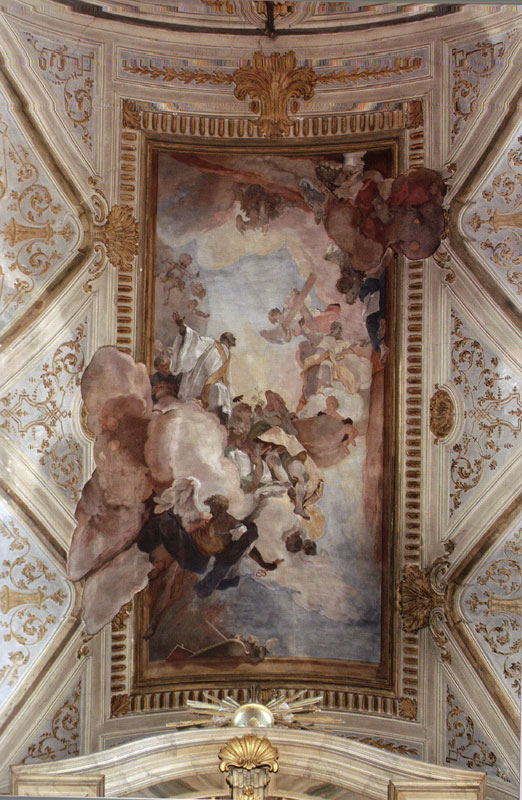 Gloria di San Gaetano da Thiene
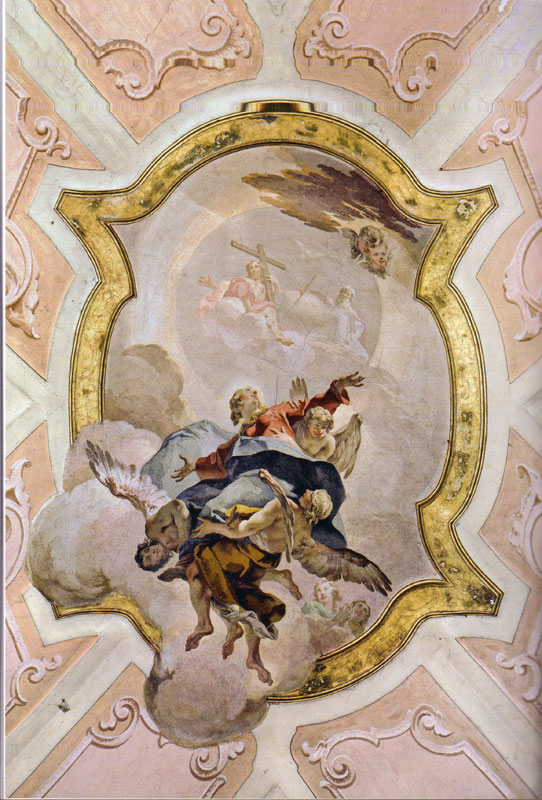 Assunzione di Maria Santissima
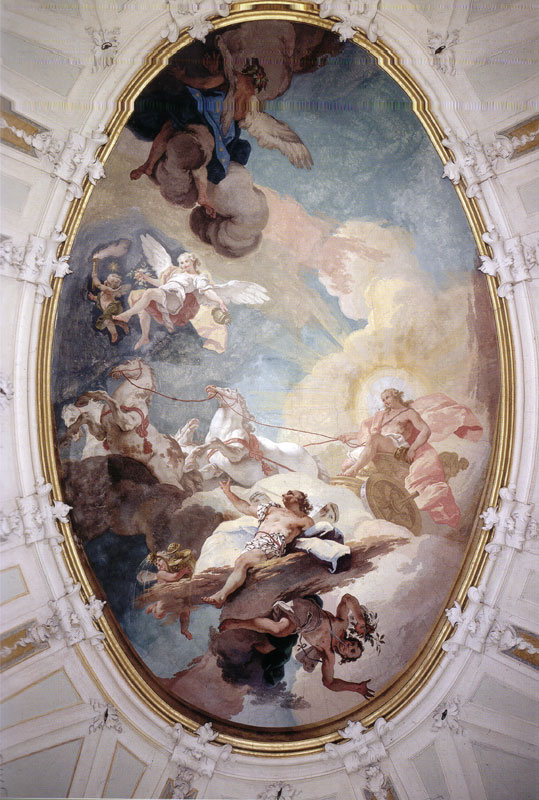 Il carro del Sole
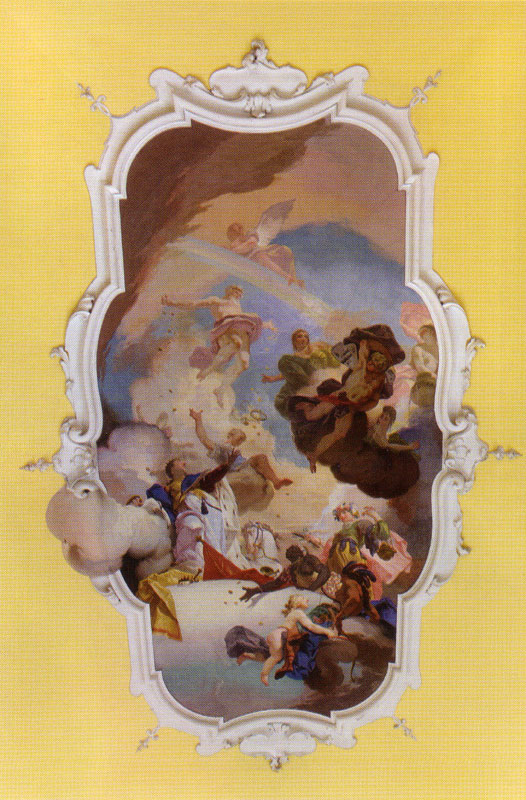 Giove fa cadere una pioggia d’oro sulle quattro parte del m0ndo
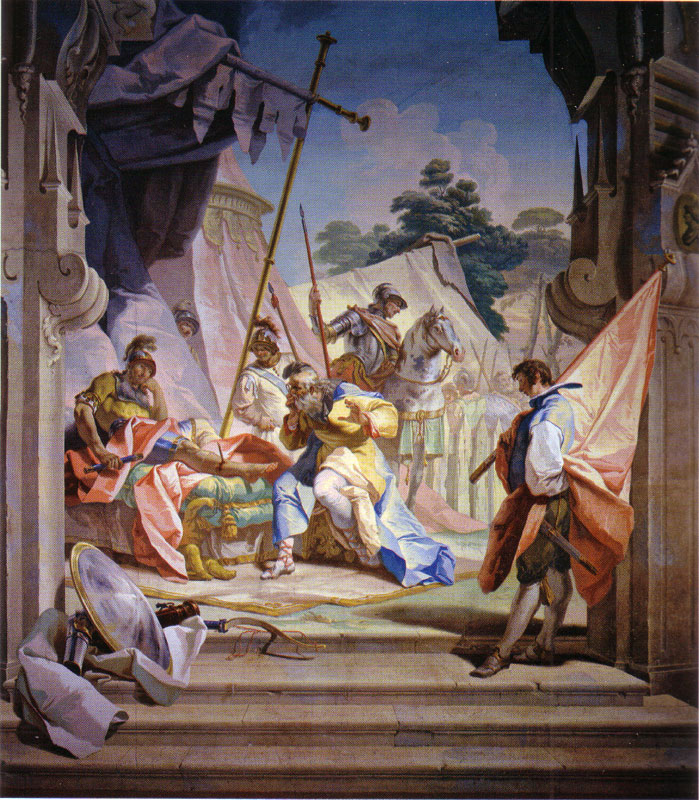 Sala dell’Eroe ferito, part.
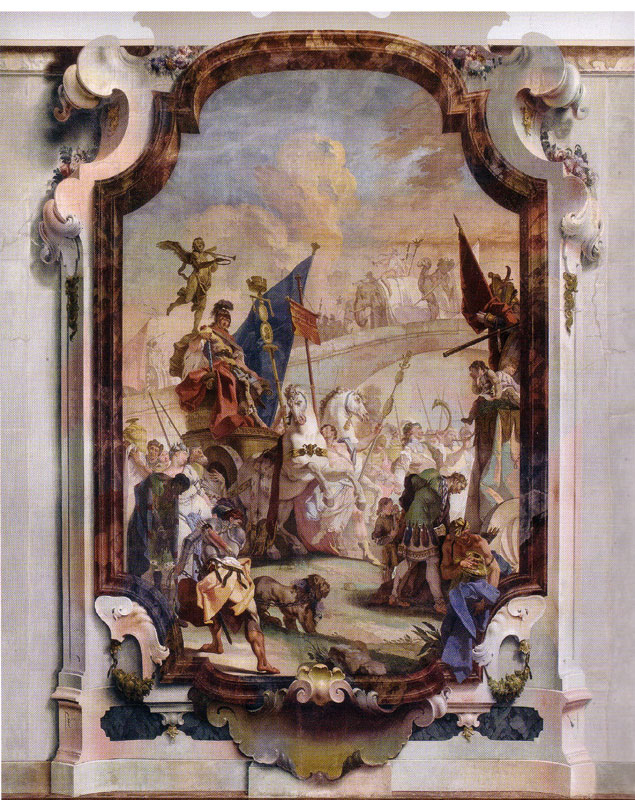 Storie di Aureliano e Zenobia: trionfo di Aureliano
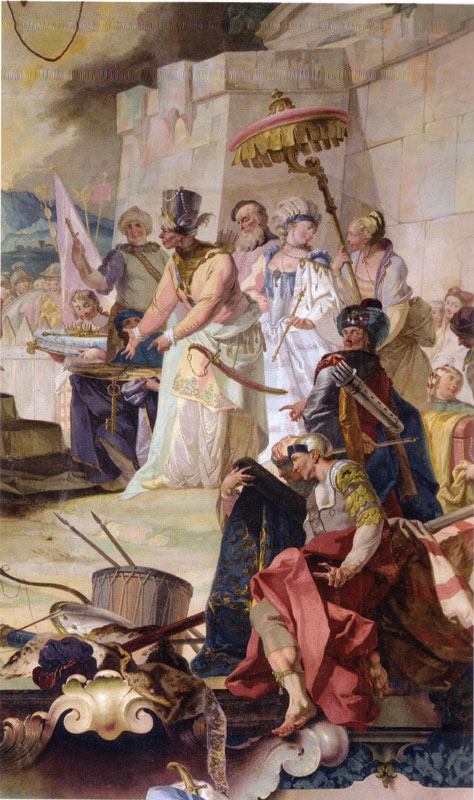 Storie di Aureliano e Zenobia: Aureliano riceve la corona e le chiavi della città di Palmira
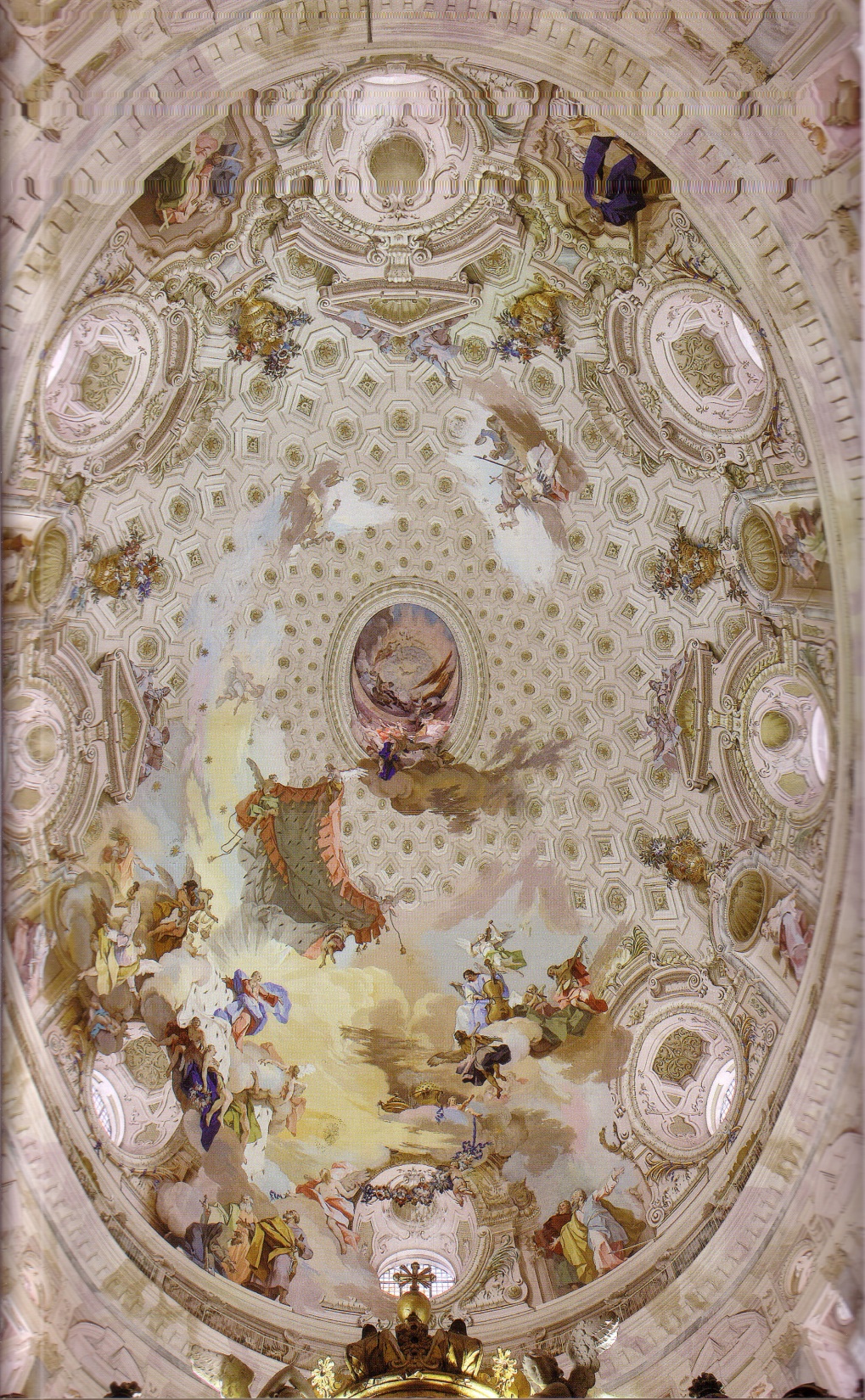 Glorificazione della Vergine Santissima
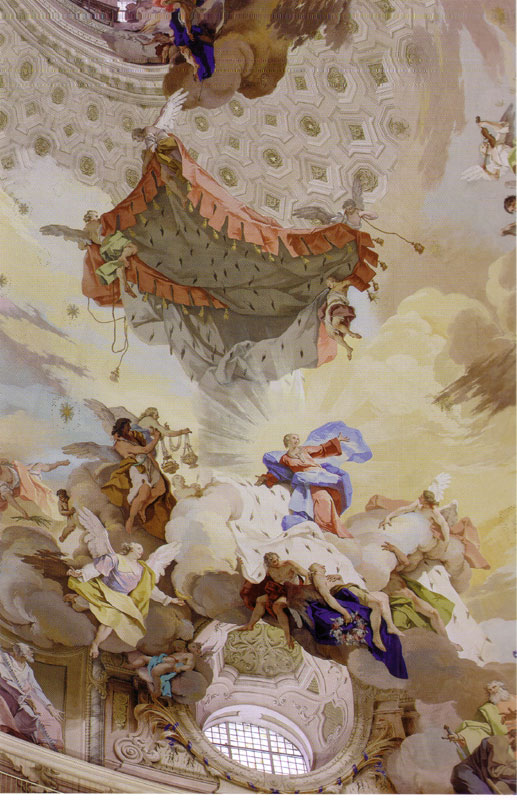 Glorificazione di Maria Santissima, part.
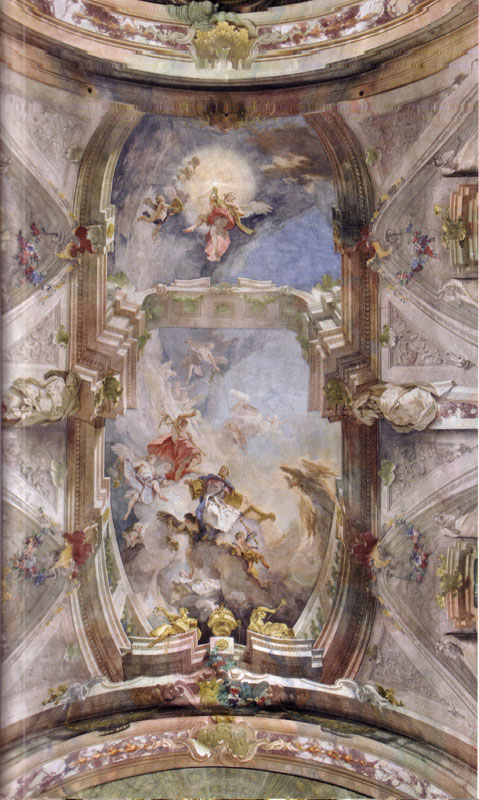 Gloria del Santissimo Sacramento
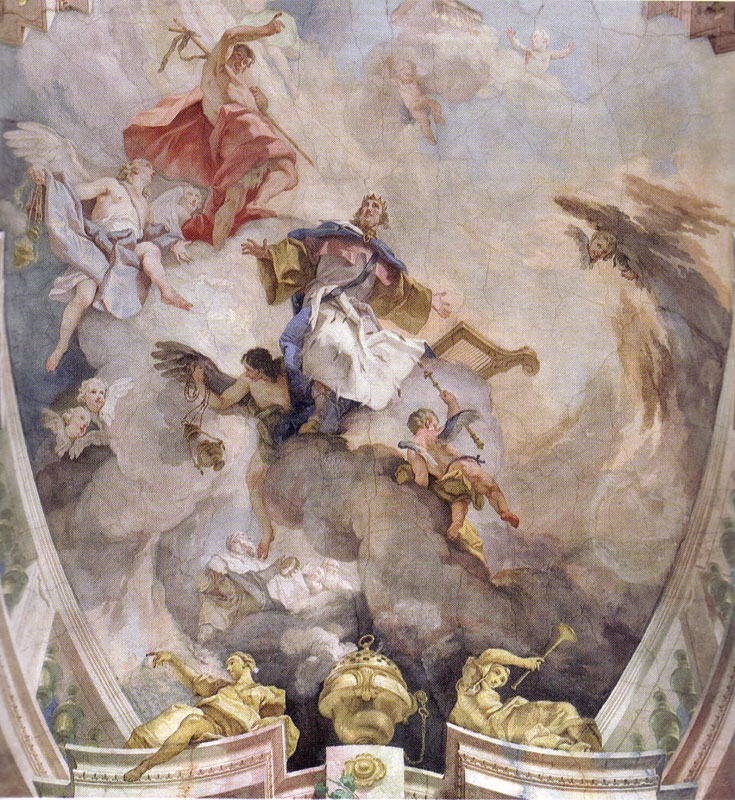 Glorificazione del Santissimo Sacramento